The Methylation Landscape of Human Cancers
Methylation patterns of cancers using The Cancer Genome Atlas (TCGA) database
https://tcga-data.nci.nih.gov/tcga/
1
Talk Outline
PART #1: DNA Methylation
1. Introduction: 
Biological background: DNA Methylation
Scientific Questions
Methodology: TCGA database, Illumina Platform

2. Preliminary data:
Methylation
Methylation & expression

PART #2: Integrating Mutation & Methylation

PART #3: Summary
2
The ‘fifth base’: 5-methylcytosine
Published in February 2001, the rough draft version of the human genome was widely heralded as the “book of life,” an ∼3-billion-letter code composed of just four letters within which is described our cellular and physiological complexity, and our genetic heritage… Yet the book was missing proper formatting of some of the characters within its pages; omitted from this landmark volume was the elusive and dynamic fifth letter of the code: 5-methylcytosine… commonly referred to as DNA methylation, is a modified base that imparts an additional layer of heritable information upon the DNA code, which is important for regulating the underlying genetic information.
Lister & Ecker, 2009
3
DNA Methylation
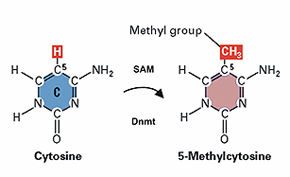 DNA methylation at CpG sites
Frequency: 1%–6% of mammalian & plant genomes  (Montero et al. 1992)
Roles: heritable information, embryogenesis, development, genomic imprinting, silencing of transposable elements, protection from parasites, regulation of gene expression & splicing

Methylated sites ~ Expression
 CpG methylation in promoter - negatively correlated w/ expression
 70% of human promoters have a high CpG content

CpG Islands
300-3000bp, %GC>50%, OB/EX CpG>60%
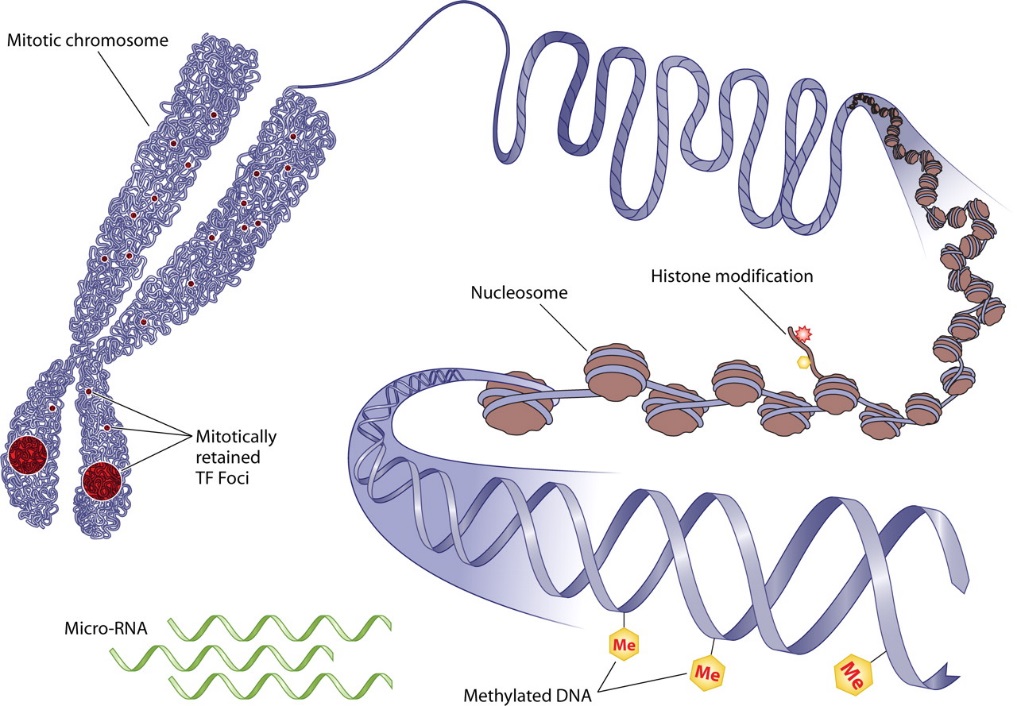 Zaidi S K et al, 2010
4
DNA Methylation in Disease
Carcinogenesis: differential methylation – silencing/activating transcription factors, genes, microRNAs, pathways
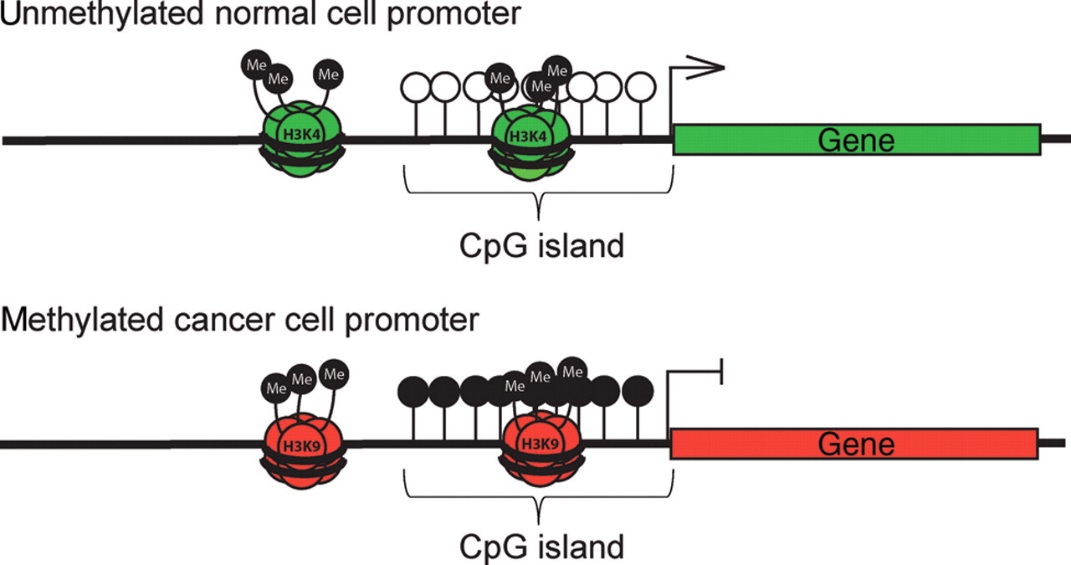 Most studies focus on methylation at gene promoters
Lahtz C , and Pfeifer G P J Mol Cell Biol 2011;3:51-58
Scientific Questions
Methylation
 Examine methylation patterns across various cancers
 Clustering cancers using methylation patterns;  does methylation pattern identify similar cancers (e.g. of similar embryonic origin)?
 Identify differentially methylated genes, are they unique to cancer or common to all cancers?

Expression ~ Methylation
 Proof of principal: examine correlation between methylation and gene expression (esp. TSS, promoter)
 Use expression to assist with identifying differentially methylated genes
 Selected genes  - perform enrichment analysis for implicated pathway
6
Methodology: TCGA database
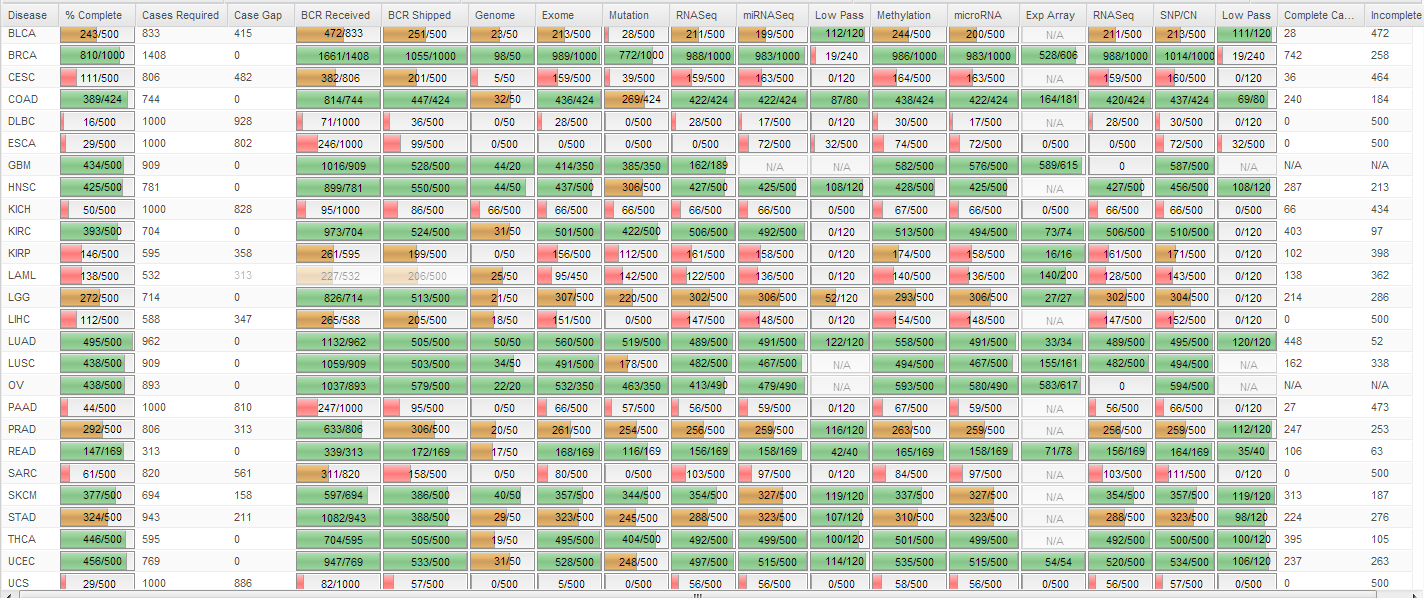 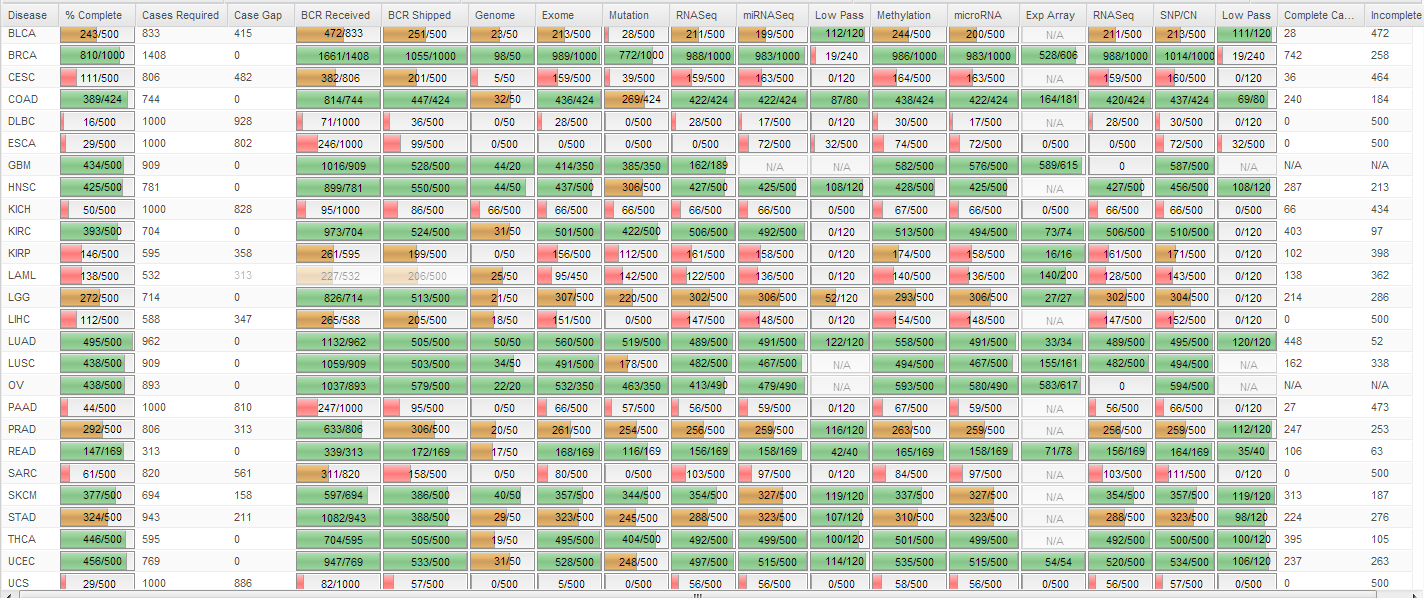 https://tcga-data.nci.nih.gov/
7
Methodology: ~7500 Methylation Datasets
Tumor samples: 6629
Normal Samples: 848
8
Methodology: Uneven genomic distribution of DNA methylation
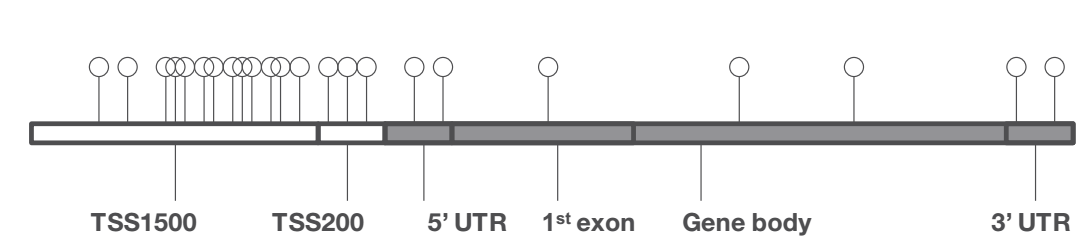 Gene regions 




CpG Islands
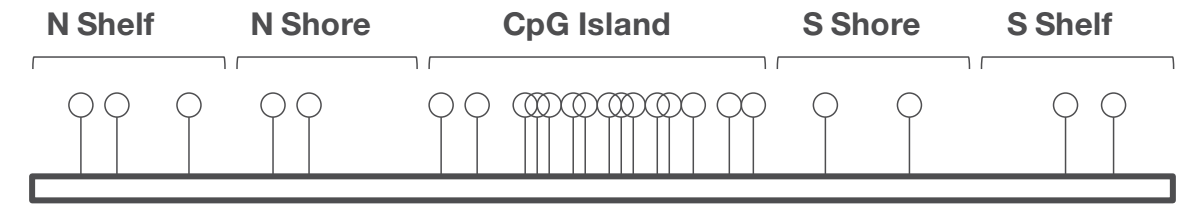 Platform: Illumina Infinium HumanMethylation450 BeadChipCoverage: over 450,000 CpG sites, 99% of RefSeq genes, 96% of CpG Islands
9
Methodology: DNA Methylation Analysis
DNA methylation - measured on a β-distributed absolute scale 0-1


1) Calculate mean regional methylation level per gene/CpG region for tumor and normal samples
2) Calculate differential methylation (tumor vs. normal)

Tools for DNA methylation analysis using Illumina Methylation450 BeadChip :
NIMBL: MATLAB code - Numerical Identification of Methylation Biomarker Lists (Wessely & Emes, 2012)
IMA: an R package - Illumina Methylation Analysis (Wang et al.,  2012)
α offset  (by default, α = 100) regularize Beta value when meth. + unmeth. probe intensities are low
10
Talk Outline
PART #1: DNA Methylation
1. Introduction: 
Biological background: DNA Methylation
Scientific Questions
Methodology: TCGA database, Illumina Platform

2. Preliminary data:
Methylation
Methylation & expression

PART #2: Integrating Mutation & Methylation

PART #3: Summary
11
Normal & Tumor Methylation: Gene Regions
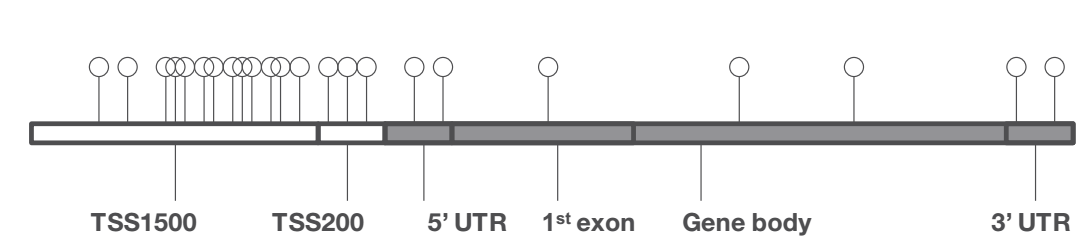 normal
tumor
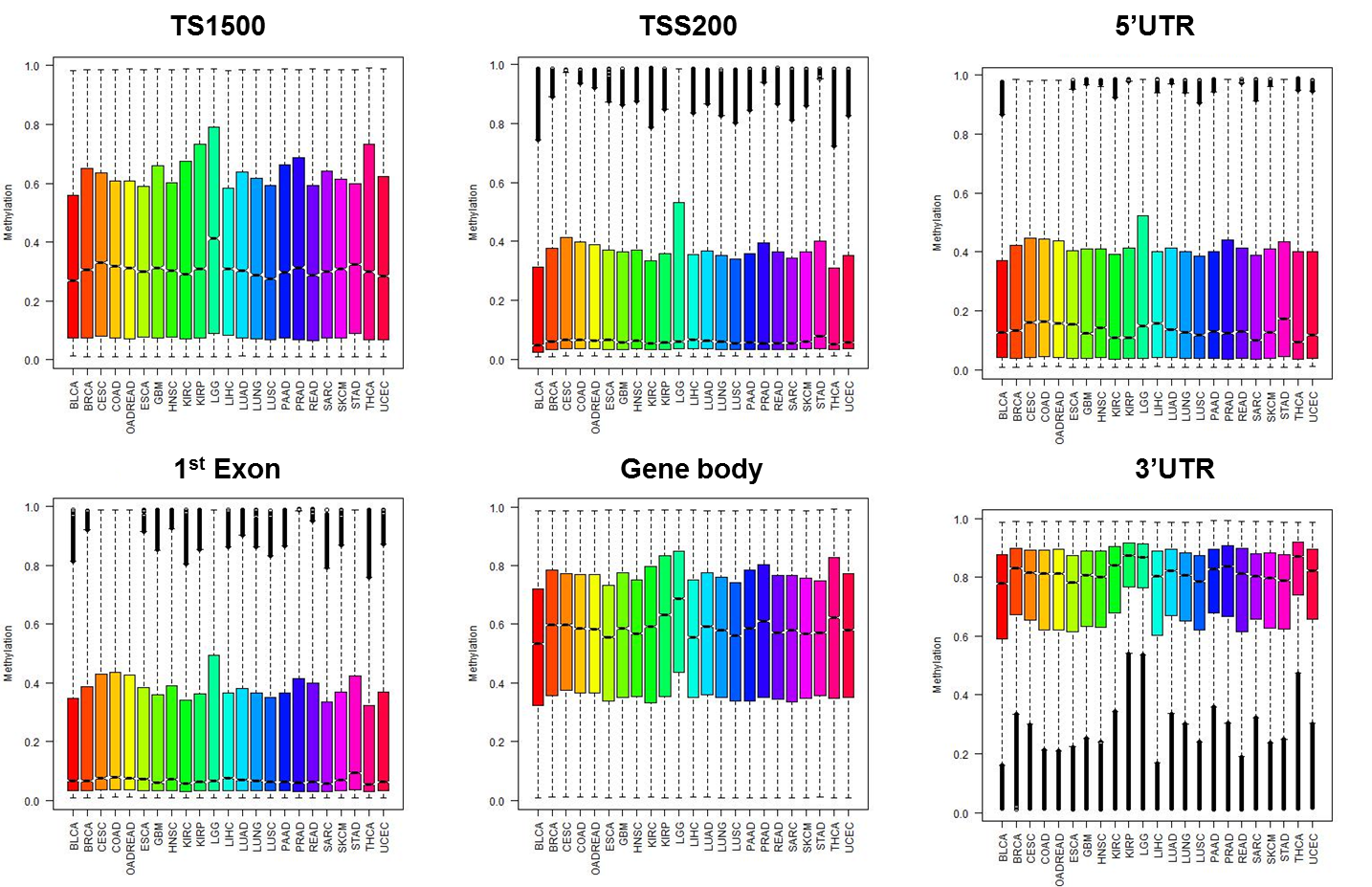 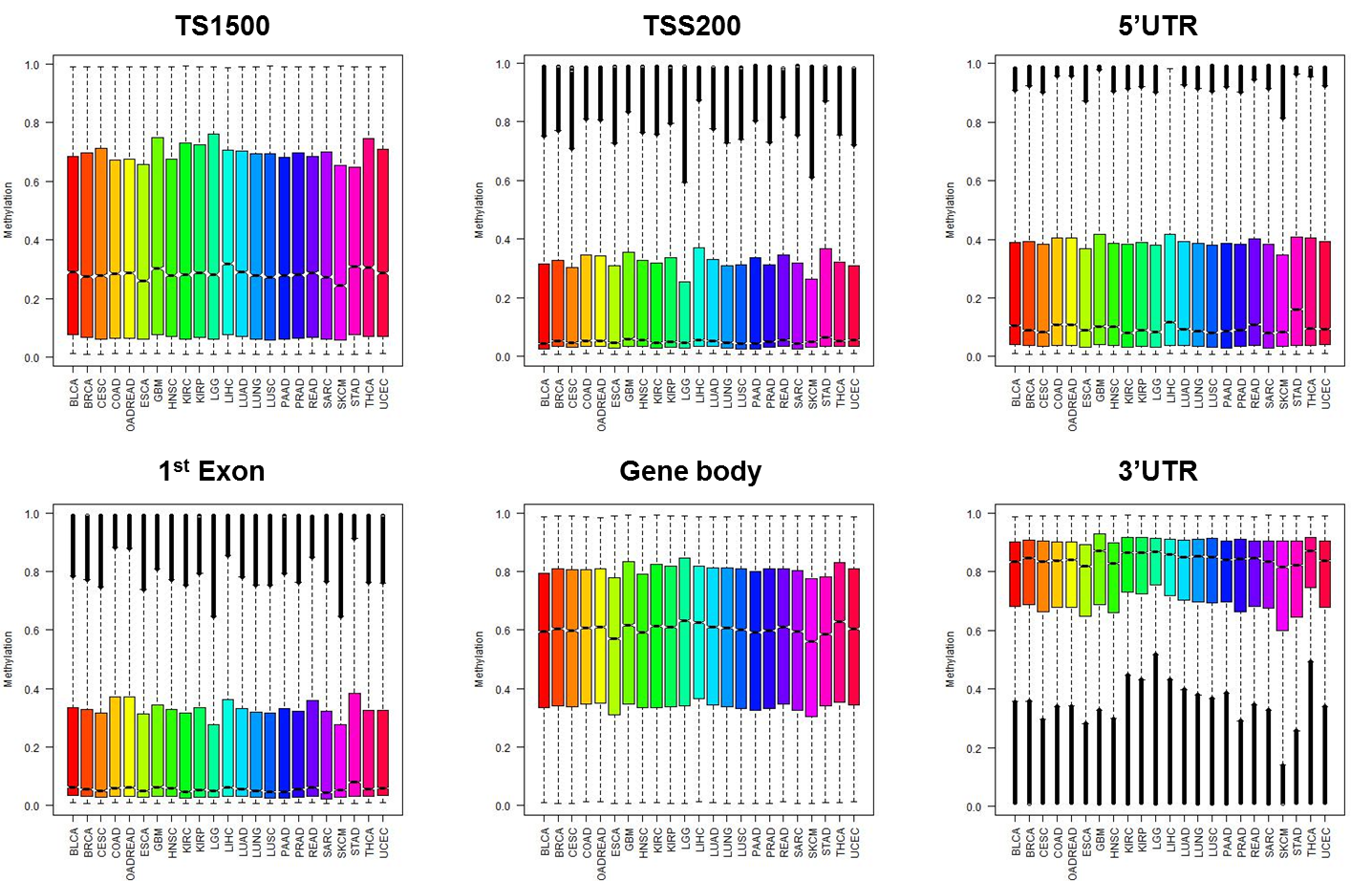 12
Differential Methylation: Gene Regions
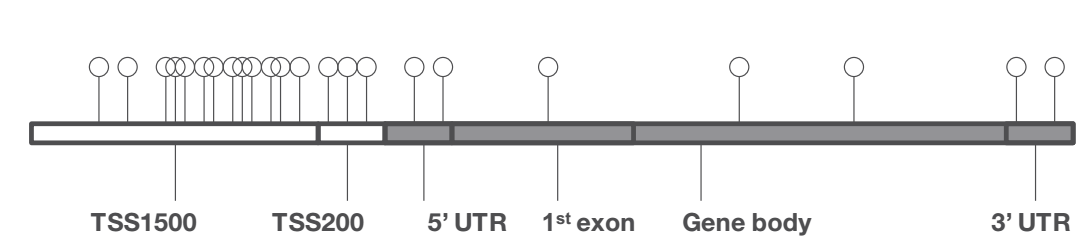 Next…
1) Differential Methylation of genes comparing beta values β(Normal) –β(Tumor)
2) All genes (no significance filtering)
13
Differential Methylation: Gene Regions
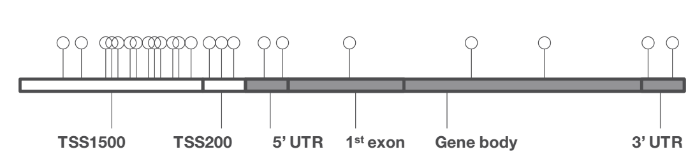 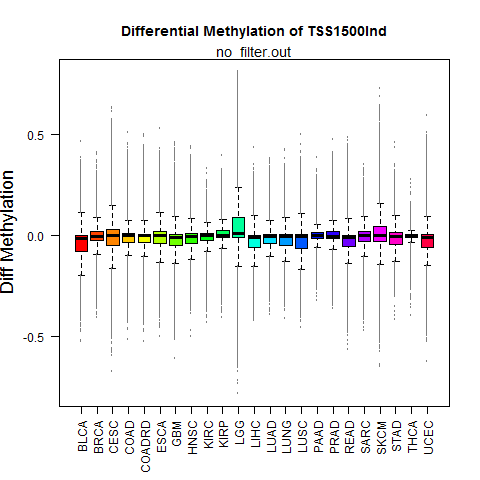 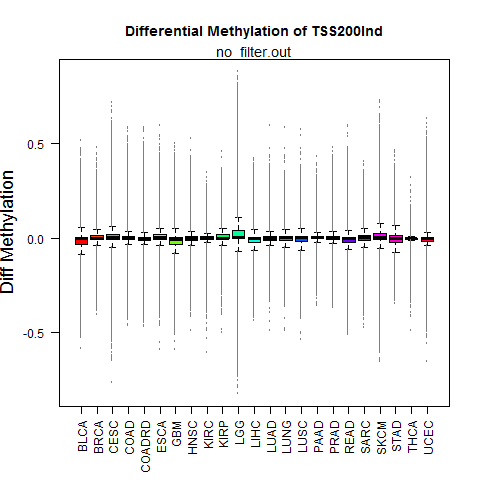 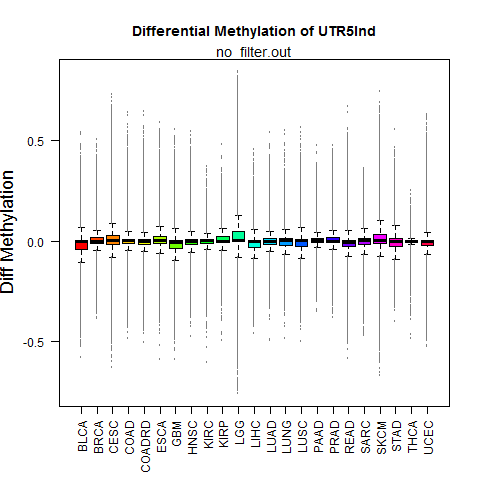 TSS1500		                   TSS200	                                                5’UTR
All genes (no filtering)
1st Exon		               Gene Body	                   	             3’UTR
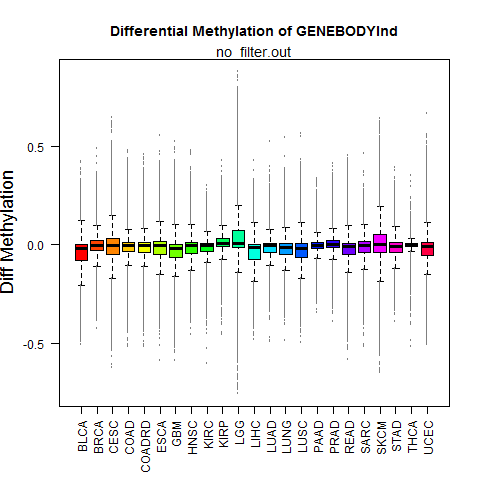 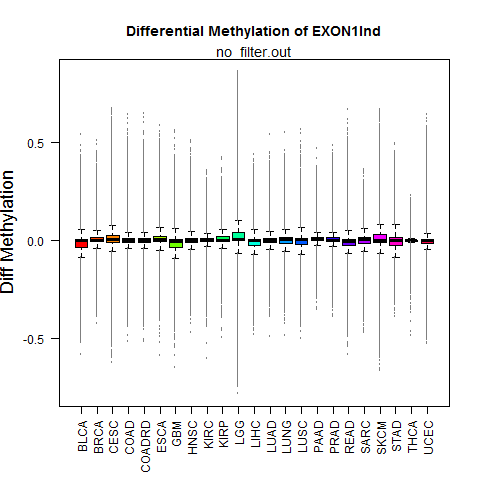 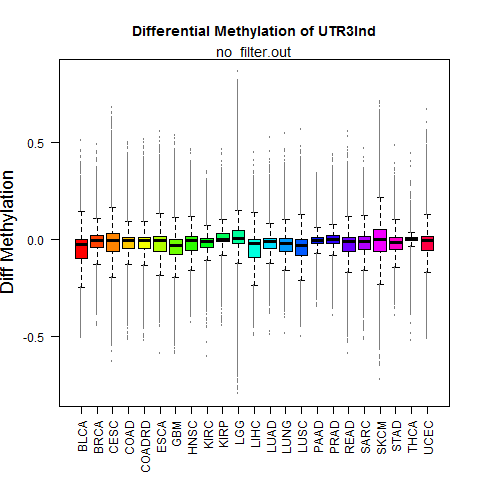 14
Differential Methylation: Gene Regions
Adjusted P< 0.05
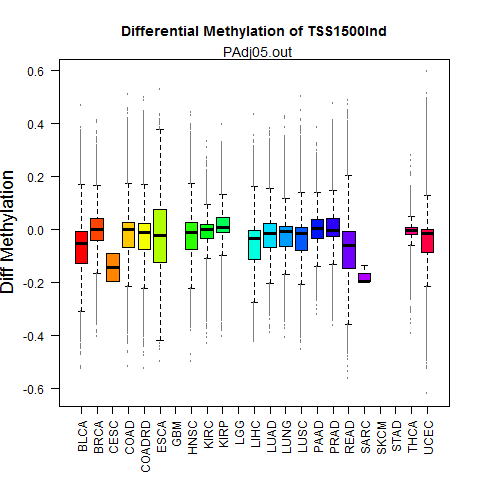 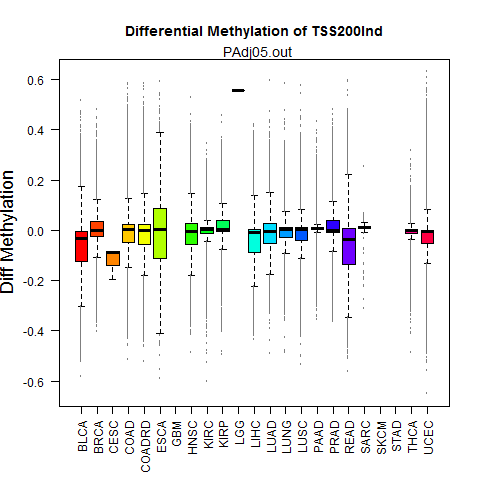 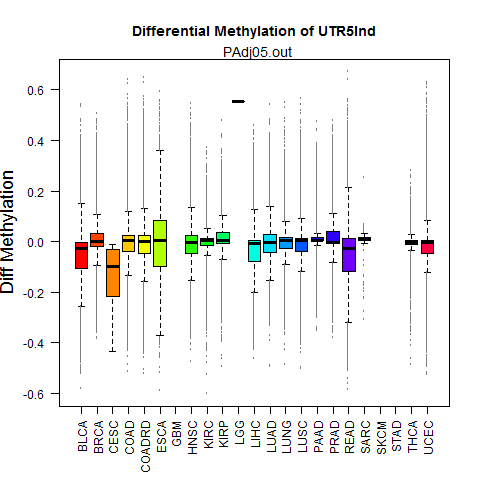 TSS1500			       TSS200			         5’UTR
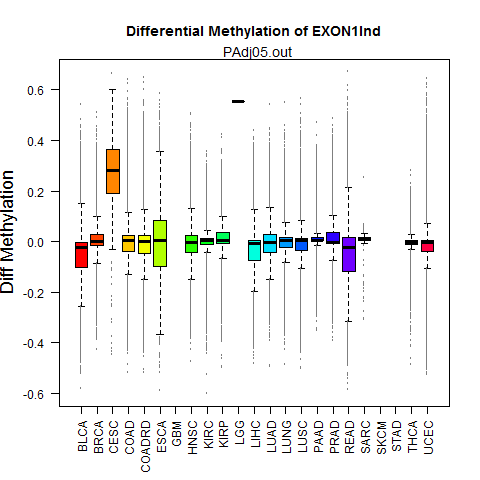 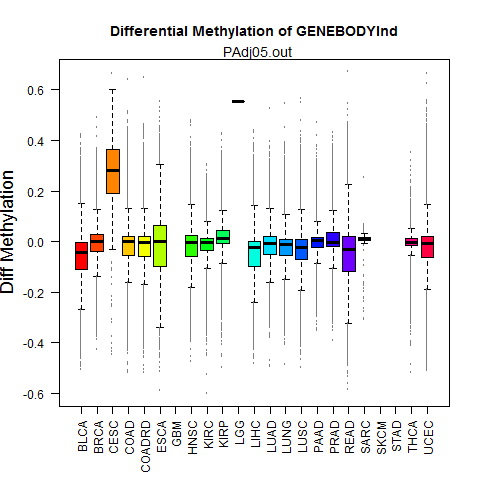 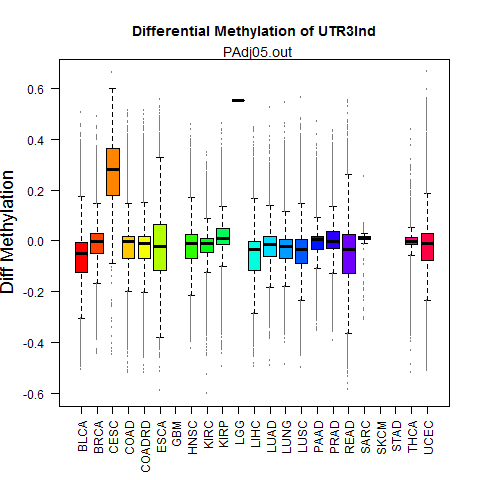 1st Exon			    Gene Body		                           3’UTR
15
Differential Methylation: CpG Islands & flanking Regions
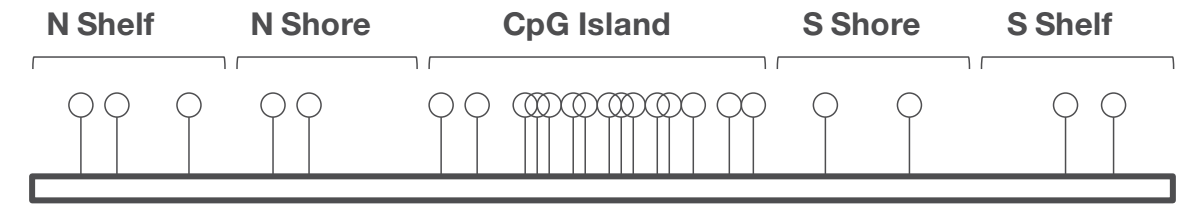 Adjusted P< 0.05
N Shelf		N Shore	      CpG Island 		   S Shore	         S Shelf
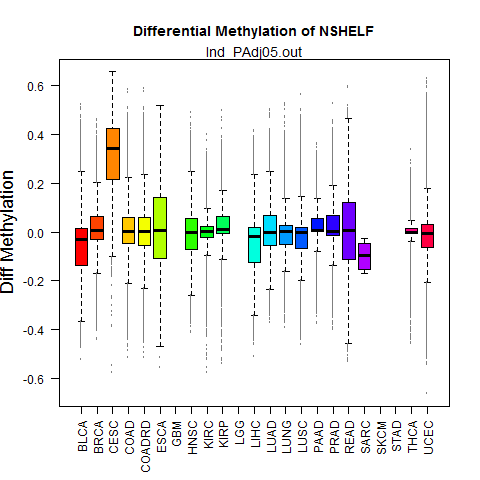 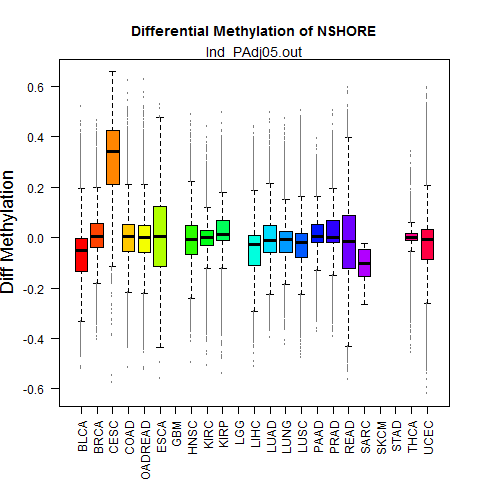 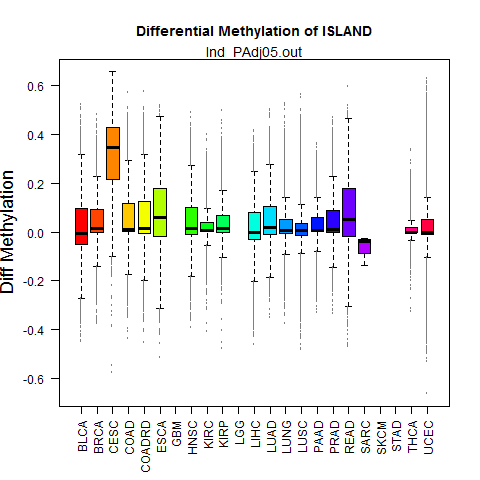 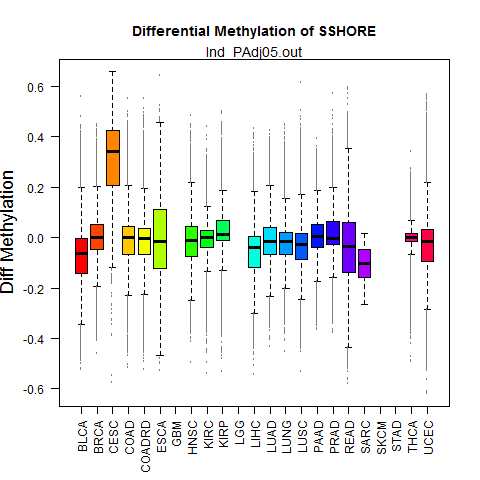 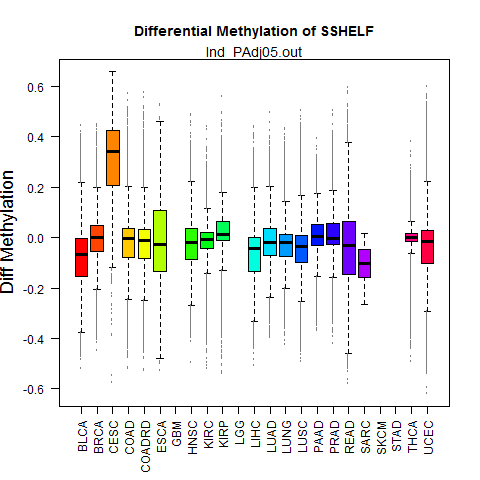 16
Interpretations
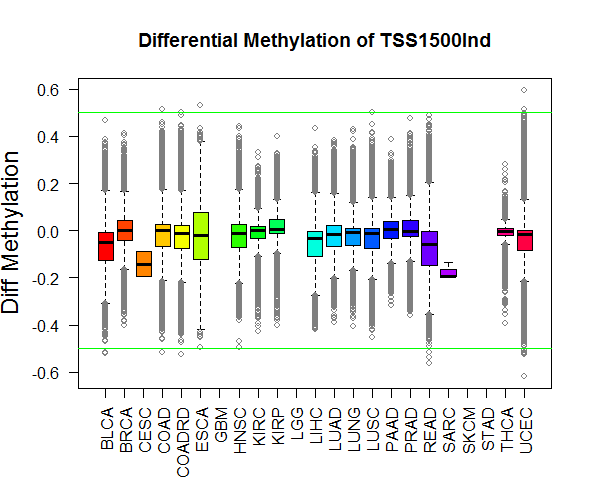 Different methylation patterns in different gene regions
Cancers differ in degree of differential methylation  - which may play more major (or minor) role in specific cancer 
Variation in # of hypo/hyper-methylated genes – could indicate differences in enzymatic activity
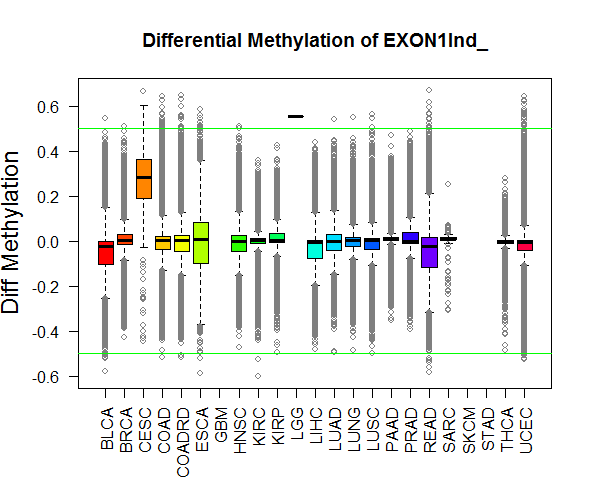 Next - Proof of principle
Integrating expression data with methylation data

Goal: 
recapitulate previous studies showing a negative correlation between promoter methylation and gene expression
18
Correlation between Expression Methylation
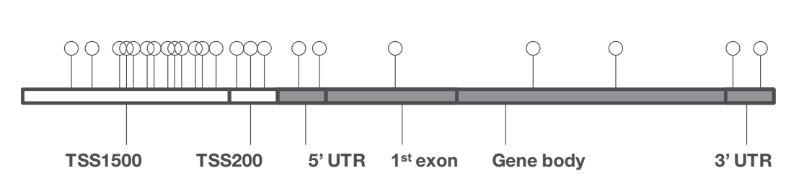 Example:
SKCM


Genes were filtered using std>3 on expr.
TSS1500	  	  	        TSS200 		                  5’UTR
r=-0.17			         r=-0.28			r=-0.28
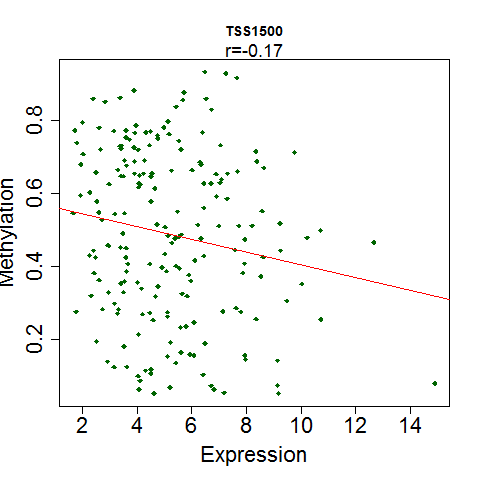 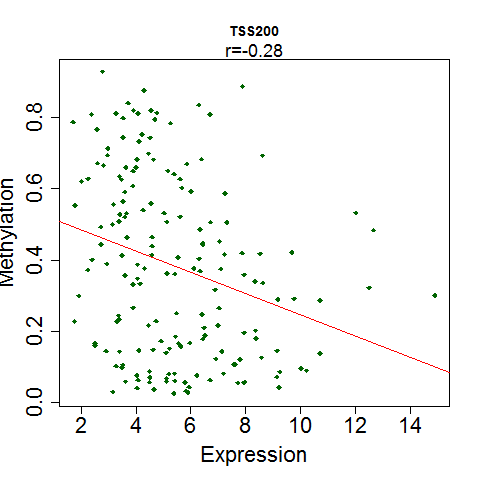 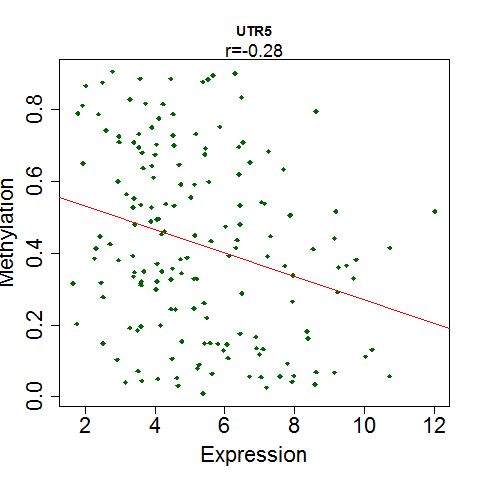 1st Exon 			     Gene body 		        	   3’UTR
r=-0.35			     r=-0.0046			   r=0.17
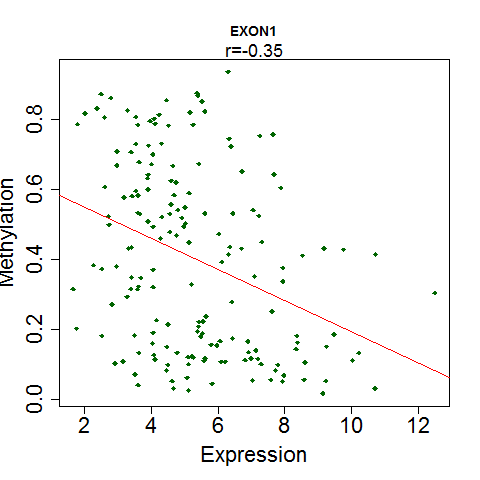 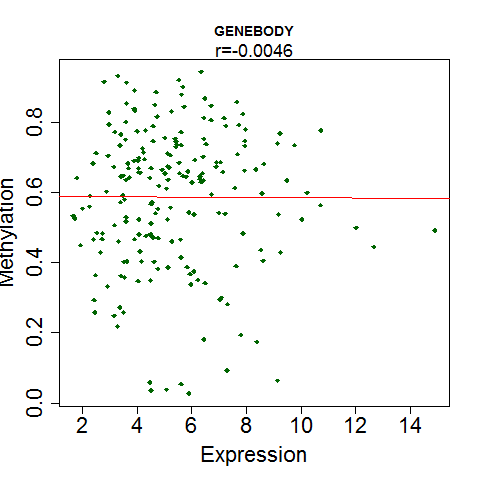 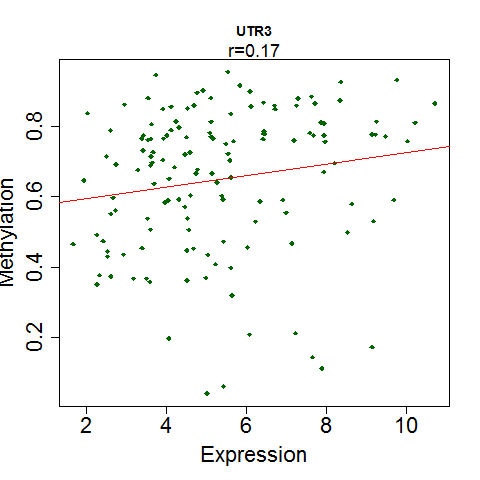 19
Correlation between Expression Methylation
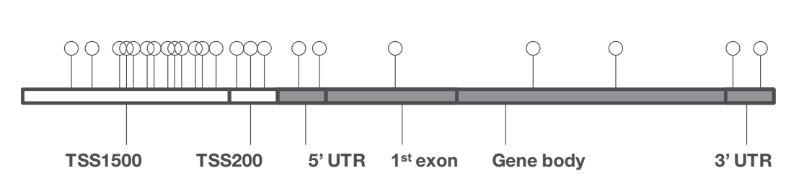 Example:
KIRP


Genes were filtered using std>3 on expr.
TSS1500	  	  	        TSS200 		                    5’UTR
r=-0.32			         r=-0.25			  r=-0.19
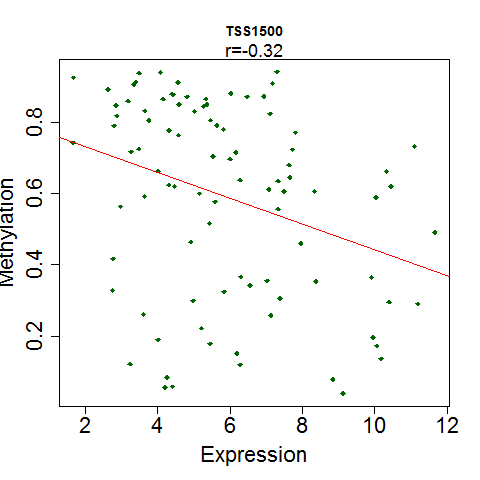 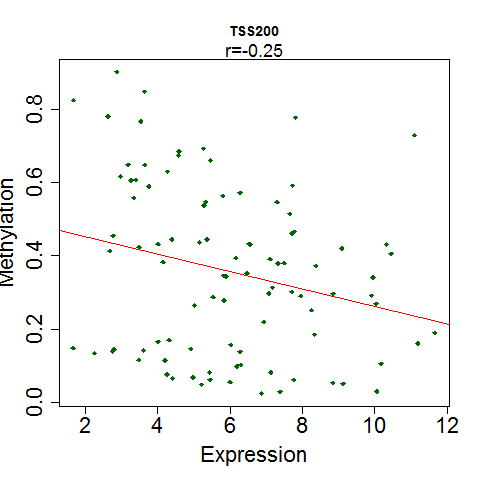 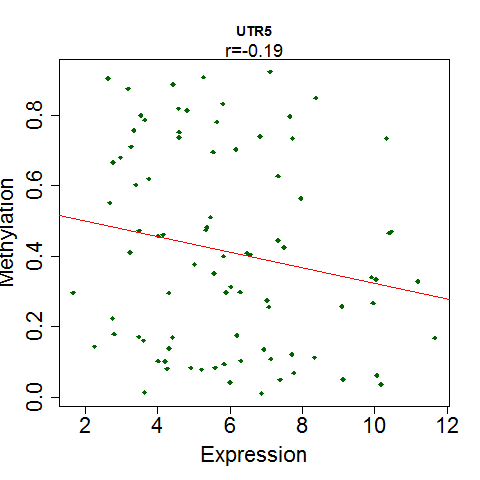 1st Exon 			     Gene body 		        	     3’UTR
r=-0.28			     r=-0.035			     r=-0.12
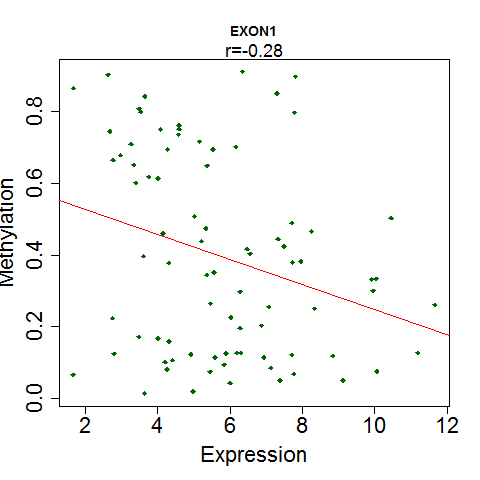 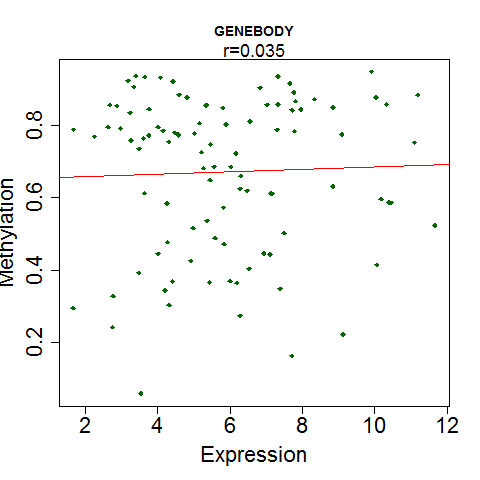 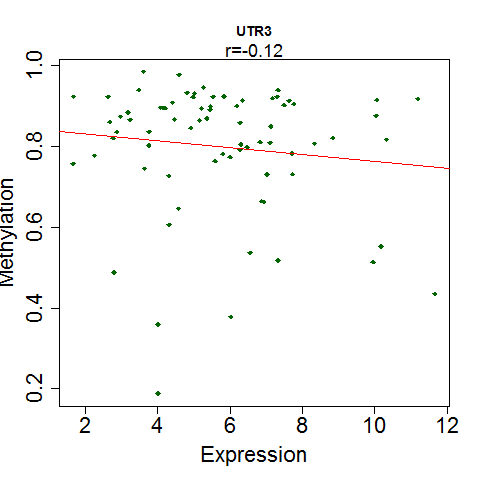 20
Questions for audience
Differential methylation: threshold? P-value? I.e. single cutoff for all cancers or select outlier per cancer
Methylation: loss of data from samples with <5 normal samples
Improve - integration of methylation and expression data to select genes? 
Gene methylation across different regions, correlation across different regions
Talk Outline
PART #1: DNA Methylation
1. Introduction: 
Biological background: DNA Methylation
Scientific Questions
Methodology: TCGA database, Illumina Platform

2. Preliminary data:
Methylation
Methylation & expression

PART #2: Integrating Mutation & Methylation

PART #3: Summary
22
Cancer Mutations
Somatic mutation calls
Synonymous: Silent mutations
Non-Synonymous: Missense, nonsense, frame-shift (indels), splice-site within protein coding region
Copy number variation (CNV): e.g. deletions, insertions, duplications, inversions 

Challenge: identify driver vs. passenger mutations
‘‘driver’’ mutations – confer(ed) fitness advantage to tumor cell
‘‘passenger’’ mutations - never conferred fitness advantage

Tools developed in Broad Inst.: MuTect (Cibulskis et al. 2013), Indelocator, MutSigCV (Lawrence et al., 2013), InvEx (Hodis et al., 2012) 

Driver mutations mainly consider protein coding regions
23
Scientific Questions: Methylation & Mutations
1. Driver mutations
Identify mutated CpG are drivers, i.e. have functional implications (use conservation? expression?)

2. Methylation and mutations
Are they related? Do they show associations? Do coding and non-coding genes differ?
24
Scientific Questions: Methylation & Mutations
1. Driver mutations
Identify mutated CpG are drivers, i.e. have functional implications (use conservation? expression?)

2. Methylation and mutations
Are they related? Do they show associations? Do coding and non-coding genes differ?
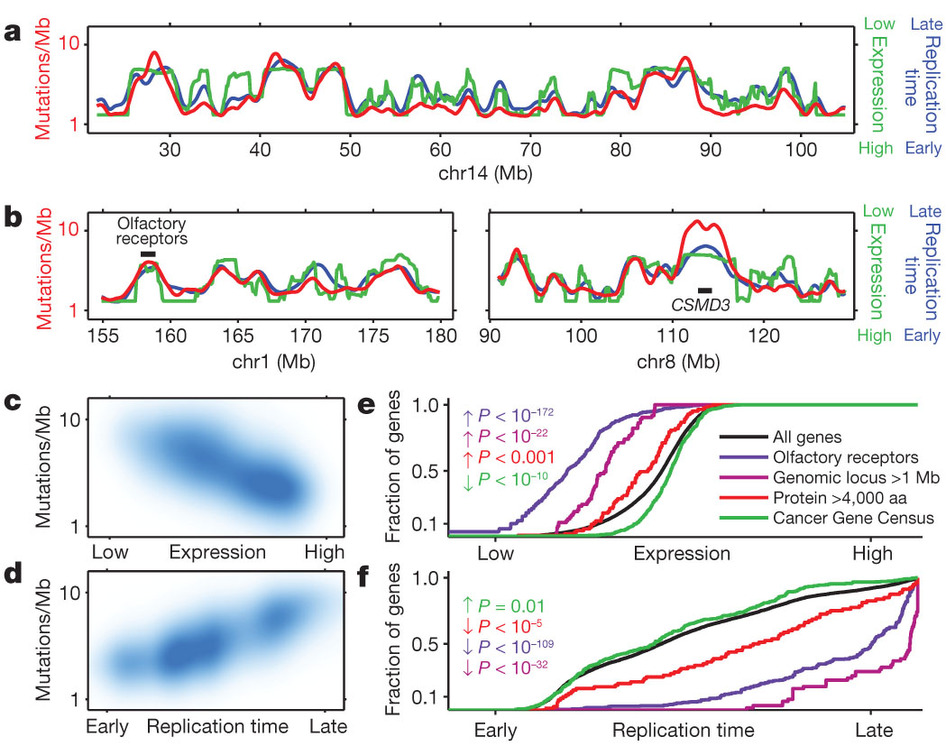 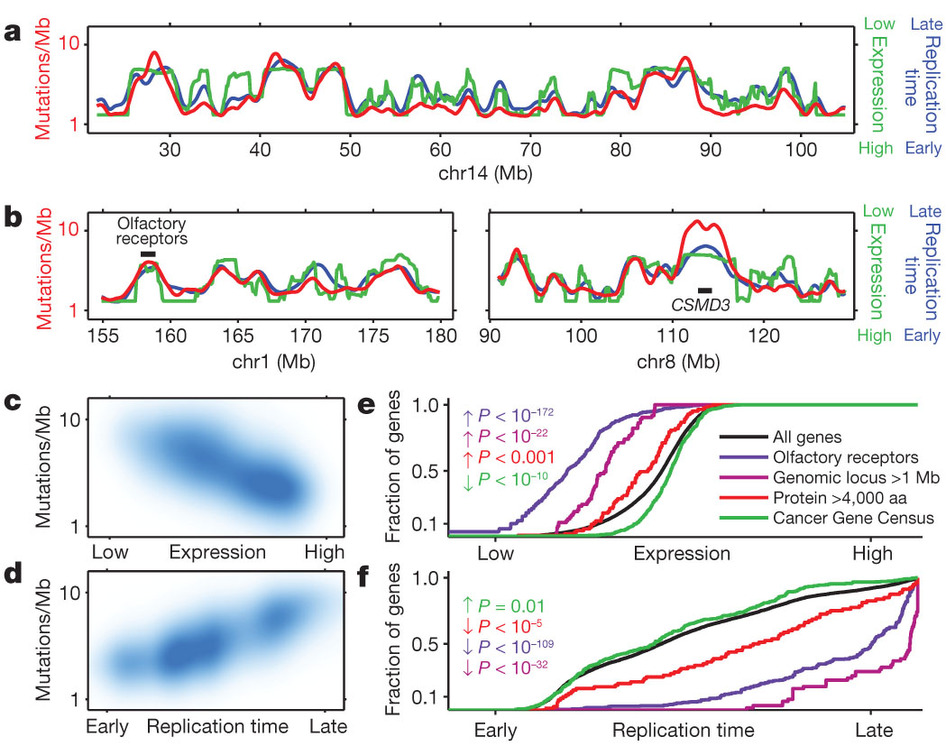 transcription-repair coupling
Lawrence et al., Nature, 2013
Expression & mutation are related
Low expression -> more mutations
High expression -> less mutations
25
Scientific Questions
Methylation & Mutations
1. Driver mutations
Identify mutated CpG are drivers, i.e. have functional implications (use conservation? expression?)

2. Methylation and mutations
Are they related? Do they show associations? Do coding and non-coding genes differ?
3. Effect of cancer mutations on CpG landscape
Do mutations/CNVs change frequency of CpG sites? Effect on methylation?
4. Cancer heterogeneity
Tumor clones harbor different lesions, does methylation similarly differ between clones?
26
Talk Outline
PART #1: DNA Methylation
1. Introduction: 
Biological background: DNA Methylation
Scientific Questions
Methodology: TCGA database, Illumina Platform

2. Preliminary data:
Methylation
Methylation & expression

PART #2: Integrating Mutation & Methylation

PART #3: Summary
27
Summary
Methylation
Variation in differential methylation patterns across cancers and regions
Cancers defer in amount of hypo-/hyper-methylated genes
Recapitulated negative correlation between promoter methylation and expression
Future Directions
1. Methylation & Expression
a. Examine relationship between methylation and expression (per gene region) 
   b. Integrate methylation & expression data to identify diff. methylated genes
2. Methylation & Mutation 
   a. Integrate methylation & mutation data to identify “driver” CpG mutations
   b. examine effect of cancer mutations on CpG & methylation
3. Integration Methylation, Mutation & Expression
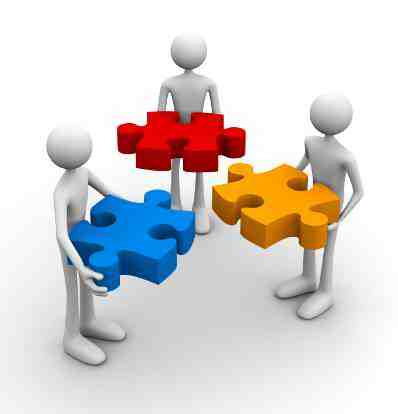 28
Acknowledgements
Dr. Carmit Levy and lab members

Prof. Ron Shamir
Dvir Netanely

Sahar Gelfman
Prof. Gil Ast
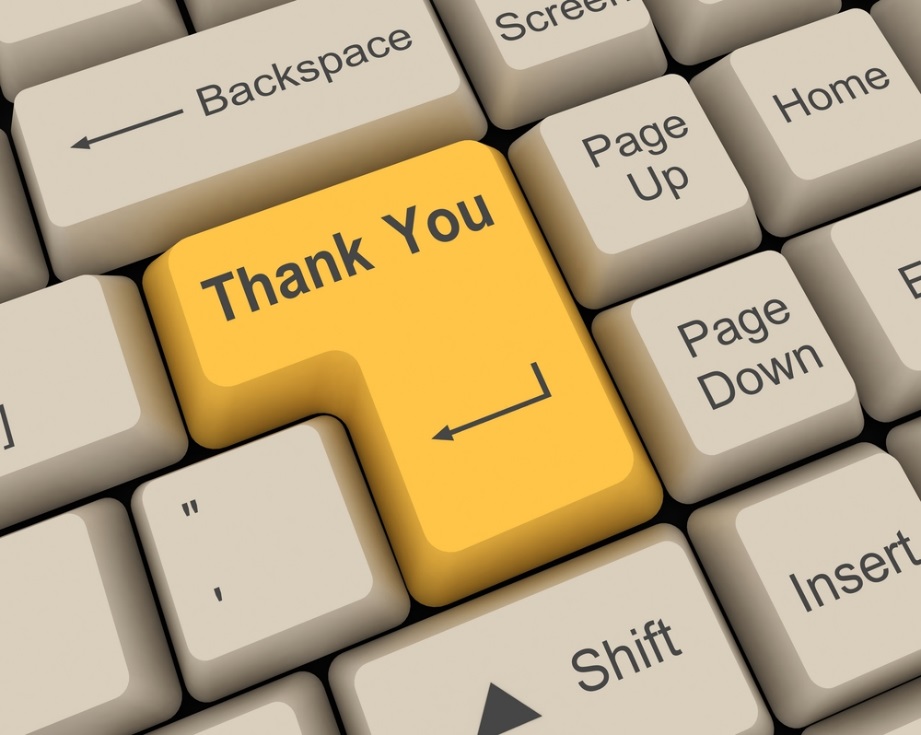 Thank you for listening
Thank you for listening
31
Illumina Platform Infinium HumanMethylation450 BeadChip
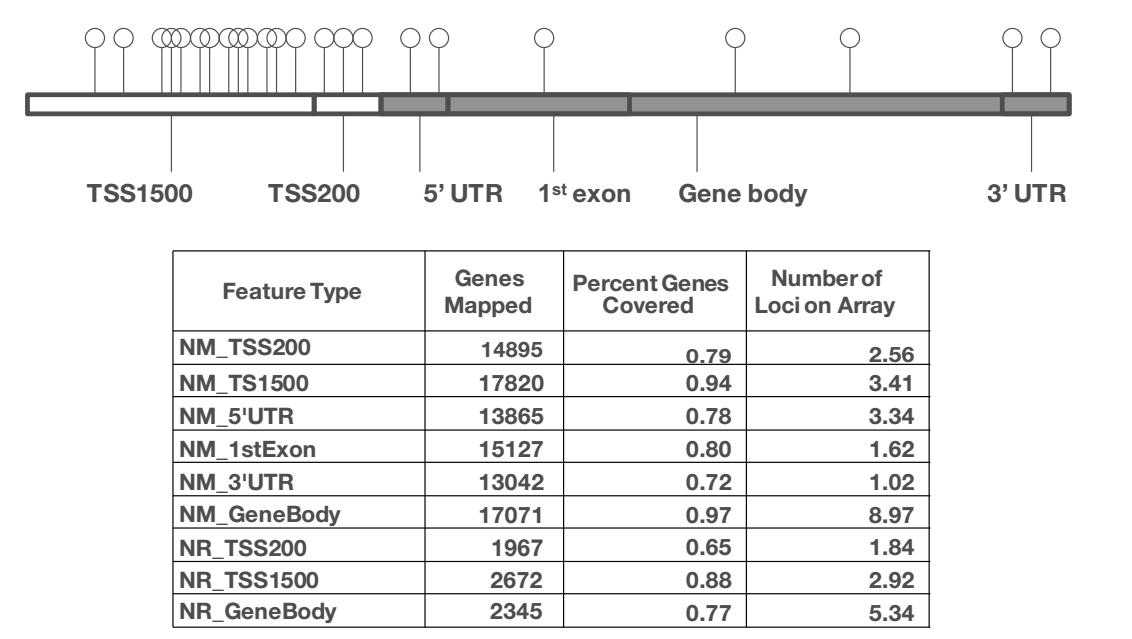 32
Illumina Platform Infinium HumanMethylation450 BeadChip
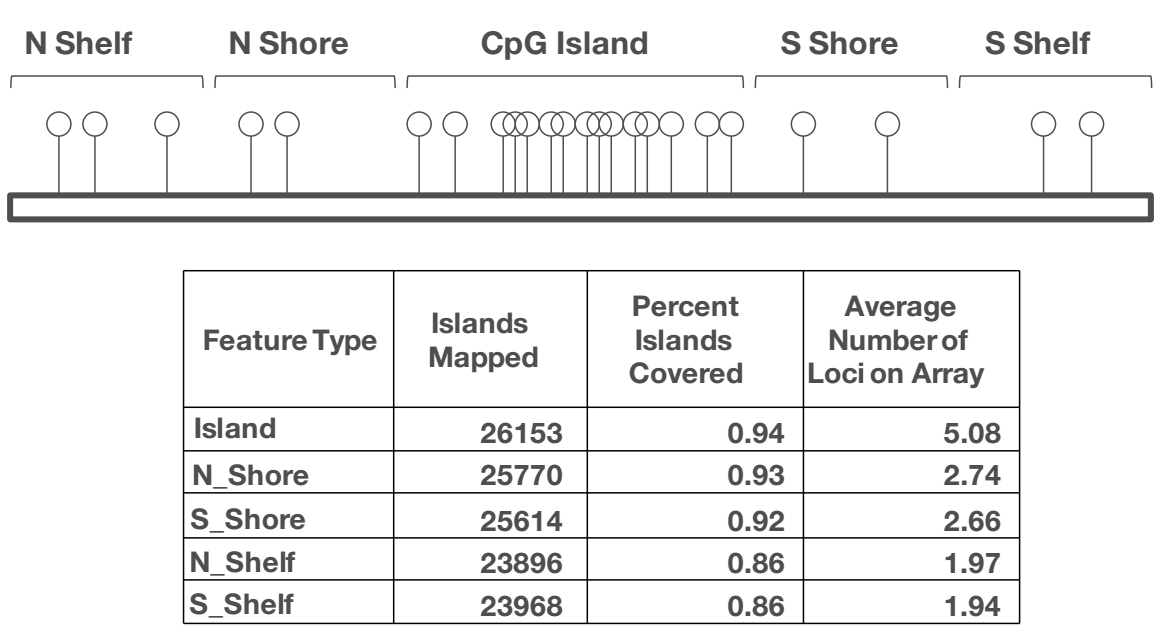 33
Methodology: DNA Methylation Analysis
Illumina Methylation Analyzer (IMA)
Calculates Differential methylation for 5’ UTR, first exon, gene body, 3’ UTR, CpG island, CpG shore, CpG shelf
Mean, Median, Tukey’s Biweight robust average
Identifies DMRs in regions
Wilcoxon rank-sum test
Student’s t-test
Empirical Bayes
Generalized linear models
Multiple Testing Correction
Bonferroni
False Discovery Rate
34
Introduction: Publication limitations
35
Methodology: TCGA database
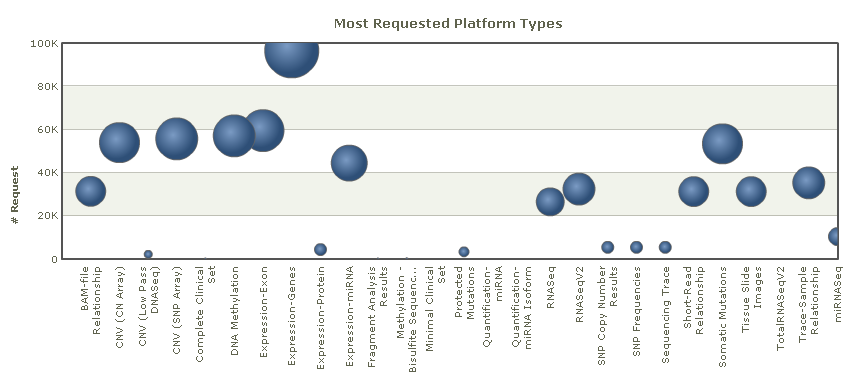 Data types






Cancer types
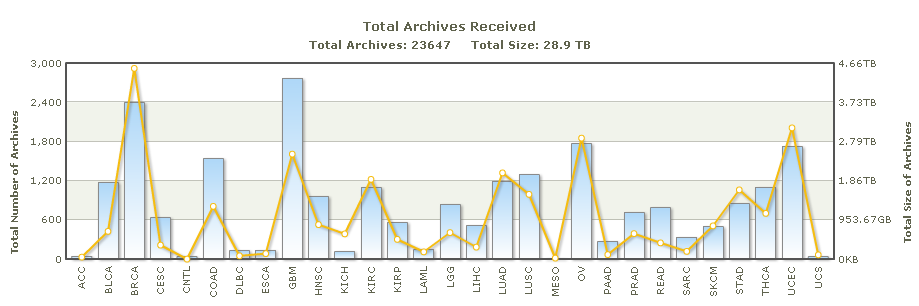 36